Enterální výživa v intenzivní péči
Enterální strava• Aplikace tekutých výživných substrátů do    trávicího traktu• Enterální výživě je dávána přednost tam,   kde zůstává alespoň částečně zachována   funkce zažívacího traktu. • Enterální výživa je proti výživě    parenterální :   –jednodušší   –menší riziko komplikací   –levnější.
Výhody EV• Přirozená• Jednoduchá• Více přístupů do GIT• Chrání před atrofií střevních klků /výživa       střeva/• Stimuluje imunitní systém střeva• Reguluje využití živin /průchod játry/• Reguluje metabolismus /stimulace hormonů       GIT/• Snižuje agresivitu HCL v žaludku /prevence      vředů/
Indikace:• Neschopnost přijímat dostatečné množství potravy• Porucha funkce zažívacího traktu    – peristaltiky    – trávení    – vstřebáváníKontraindikace• Perforace trávicí trubice• Těžké hyperkatabolickéstavy /polytrauma,popáleniny/• Ileus• NPB /krvácení, perforace,akutní pankreatitis/• Selhání střeva či afunkčnítrávicí trakt (těžké průjmy či      zvracení, těžká malabsorpce)• Atonie žaludku a střev
Komplikace• Posun sondy a aplikace EV mimo GIT    –nejčastěji do dýchacích cest –respirační pneumonie• Eroze a otlaky v místě zavedení sondy• Poruchy motility    –gastroesofageální reflux a aspirace výživy• Průjmy, dehydratace   –důsledek změny osmolality ve střevě • Nadýmání, nauzea, křeče    –při nesprávné rychlosti, množství, případně teploty       podávané výživy• Infekce   –při kontaminaci EV
Cesta aplikace EV    1. Aplikace per os (ve fázi rekonvalescence)• Standardně ústy "sipping" –usrkávání. • Jde o popíjení tekuté stravy v krátkých    intervalech po cely den. • Je nejjednodušší formou EV• Využívá se jako nutriční doplněk běžné stravy • Nutridrink   –Různě ochucené, 2-3x denně   –Při výskytu průjmů –možnost Nutridrink s vlákninou   –Nutridrink pro diabetiky…
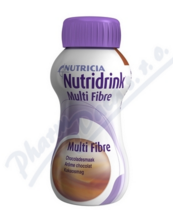 Cesty aplikace EV
2.Nasogastrická sonda
 • sonda zavedená nosem do žaludku /60-80cm/
 • Pro přechodnou /krátkodobou EV 
     –NGS z PVC optimálně ponechat 1-2týdny,  silikonové     
       lze ponechat déle

Indikace: 
 • Derivace obsahu ze žaludku při dysfunkci GIT, při střevním ileu nebo
   preventivně u kvantitativní poruchy vědomí na urovni sopor/koma
 • vxužíváns časně k zahájení živení EV u kriticky nemocného

Rizika: 
• Aspirační pneumonie 
• Iritace nosohltanu,jícnu –riziko dekubitárního vředu
• Tracheooesofageální píštěl
• Poškození dolního svěrače jícnu
Cesty aplikace EV
Nasoduodenální /nasojejunální sonda
• Zavedení jako u NGS
• Délka sondy (125 -150 cm) 
• Silikonové sondy lze využít 3 měsíce i déle

Indikace:
• v intenzivní péči v případě netolerance živení do NGS
    - zvracení, nebo vysoké odpady z NGS (GRV vyšší 250ml/4hodiny)
• fáze rekonvalescence ke zvýšení příjmu E/B v anabolické fázi

Výhody:
• Menší průměr sondy → nehrozí dekubity
Zasády podávání EV 1/ Do nasogastrické sondy:• a) Podávání výživy        –Kontinuálně (enterální pumpou, gravitačním spádem)• b) Bolusově Janetovou stříkačkou - Při kontinualním podávání EV dodržovat denní režim podávání EV, v noci vysoké    riziko aspirace + udžnovat kyselé prostředí v žaludku (bariera infekce!) - Nutné sledovat GRV (tolerance GIT) - Proplachujeme  NGS v intervalech 4 -6hodin  - Při podávání výživy bolusově je doporučena Fowlerova poloha (snížení rizika       aspirace). Opět denní režim podávání EV. - Před podání bolusové dávky EV nutné odtáhnout žaludeční obsah, kontrola      tolerance  GIT (viz. dále ) - Po podání davky EV důkladně proplach sondy ( čaj/aqua) , zaklemovat     sondy(reflux), 30 minut setrvat ve  ve zvýšené poloze - Podání stravy á 3 hodiny v množství 150 -300 ml, pomalé podávání výživy - EV podávat teplou → velmi chladná strava tlumí sekreci žaludečních šťavPravidelné výměny nosních průduchů, načasovaní dle materialu NGS
2/Do nasojejunální sondy- před zahájením podávání EV nutné ověřit polohu NJS/RTG     břicha , gastroskopicky/- Non lege artis podávání kuchynské stravy!!!- Podáváme preformované enterální přípravky s   definovaným složením energie (kcal/ml), složení  makronutrientů(B,T,C), mikronutrientů , vlákniny atd - Pravidelné proplachy NJS á 4-6 h- Možné podávat v denním i nočním režimu  -kape gravitsetem nebo enteralní pumpou 10-18h/den- Maximalní rychlost 120ml/h (dle tolerance) -
Komplikace UCPANÁ sonda (NGS/NJS) –proplach vlažnou vodou /20 ml/ –coca-cola, kreon rozpuštěný v  bikarbonátuVDECHNUTÍ VÝŽIVY (hlevně u NGS)prevence-poloha vsedě, polosedě PRŮJEM / ZVRACENÍ–pomalé podávání stravy, menší dávka, delší intervaly mezi    dávkami, nebo podávání zahuštovadel(kreon, CaCO3, loperon) –změna firemního prípravku, ev. typ EV (za hyperkalorický,     ev. oligomerní )–vyloučit infekci
Způsob podáníBolusové podání / intermitentní/• lze použit v úvodu péče o kriticky nemocnéhoRozdělení dávky do dílčích dávek , podává se     přerušovaně v průběhu dne• Pomoci Janettovy stříkačky • Celkový objem jedné porce 250-400 ml• Používá se zejména k bolusovému podávání výživy    do žaludku. • Nelze podat do střeva.
Kontinuální 

• podávání z lahve či sáčku
   –gravitačnim spádem
   –enterální pumpou
• Rychlost výživy je        
   většinou určována v 
   mililitrech / hodinu 
• Do enteralni pumpy  
   patři speciálni,   
   výrobcem doporučené   
   sety a vaky.
Druhy enterální stravyFiremně připravené roztoky s definovaným složením:• Polymerní EV • Elementární a oligomerní EV• Orgánově specifické formule EV
Vysokomolekulární–POLYMERNÍ• Obsahuje nenatrávené molekuly bílkovin, tuků      a částečně i polysacharidy Indikace:• Funkční trávicí systém• Zachovaná resorpce ve střevěIndikována u většiny pacientů
Nízkomolekulární–OLIOGOMERNÍ• Směs naštěpených proteinů, oligosacharidů,        triglyceridů,• Vyžadují jen minimální trávení • Snadná absorpceIndikace:• Zhoršená travicí a resorpční funkce GIT.• Nespecifické střevní záněty• Chronická pankreatitis• Malabsorpce
Specializované• Složení je přizpůsobeno orgánovému selháníIndikace:• Renální selhání• Jaterní selhání• Strava při kardio-respiračním selhání • Výživa ovlivňující fce střev –s vlákninou• Strava pro chronická onemocnění střev• Strava pro N/K s chronickou ránou…
Nutriční podpora a funkce GIT• Tolerance výživy na úrovni GIT   (Motilita, digesce a absorpce)   –Zvracení   –Gastrická rezidua   –Odpady z NGS   –Frekvence a charakter stolice   –Břišní distenze   –Intraabdominální tlak   –Protokolizace enterální výživy• Polykání a riziko aspirace  –GUSS –Gugging Swalloving Screen   –FEES -flexibilní endoskopie polykání  –Polykací akt a videofluoroskopie
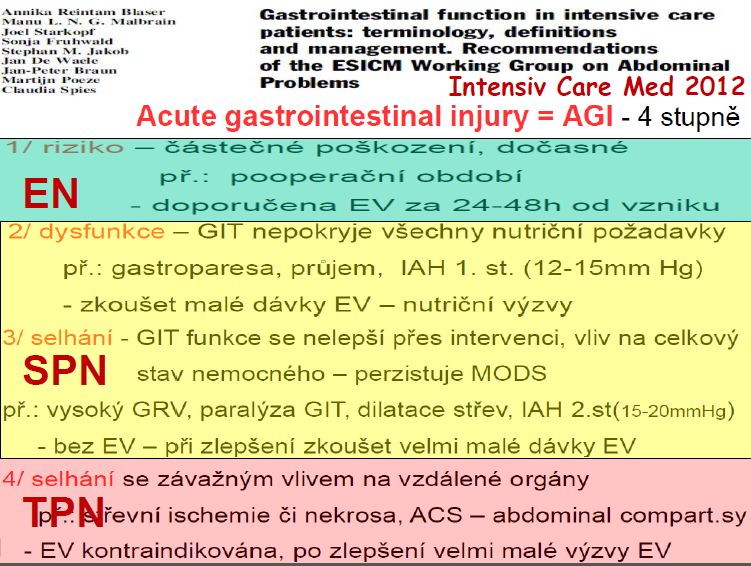 Přípravky EV podle fáze kritického stavu
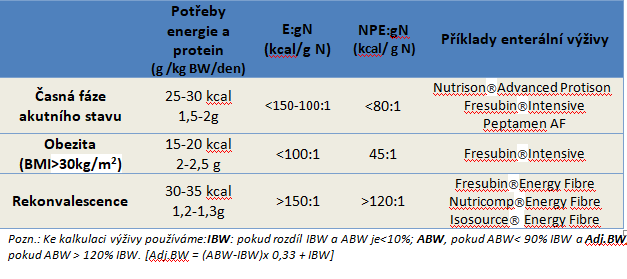 Požadavky na EV v intenzivní péči
V akutním stavu preferovány stresové formule EV s poměrem E:gN, resp. NPE/gN <150 (100:1) k dosažení bílkovinných cílů! 
Ve fázi rekonvalescence jsou preferovány přípravky EV- Energy a Energy HP (E:gN, resp NPE:gN >150 (120:1) k zajištění energie pro podpora anabolismu.
Sondová výživa na JIP (akutní stav)
Hodnoceno na denní dávku 1000ml
Fresubin intensive:                  1220kcal/ 100gB;   E:gN 76:1
Peptamen AF                             1500kcal/ 94gB      E:gN 100:1
Nutrison advanced Protison   1280kcal/ 75gB;    E:gN 100:1
Nutrison protein plus MF        1280kcal/ 63gB;    E:gN 128:1
Sondová výživa na JIP (rekonvalescence)
Hodnoceno na denní dávku 1000ml
Nutricomp HP Energy Fibre                1500kcal/75gB;   E:gN 125:1
Nutrison Energy Multifibre                 1500kcal/60gB;   E:gN 150:1
Diben 1,5 HP (diabetický přípravek)               1500kcal/75gB    E:gN  125:1
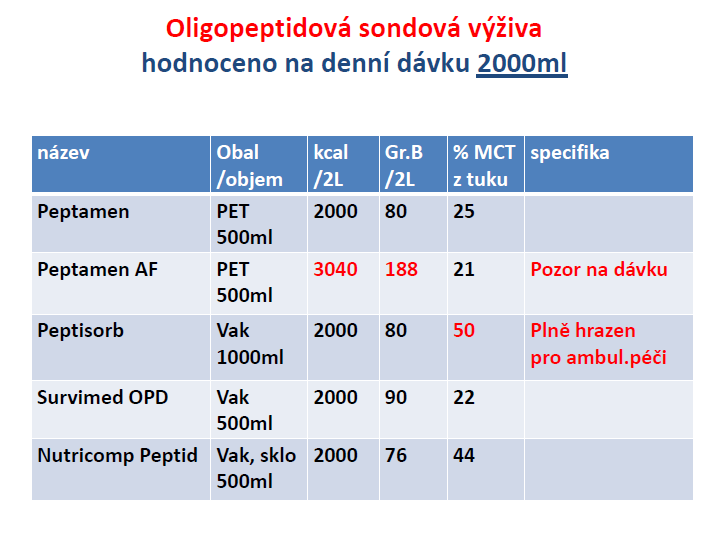 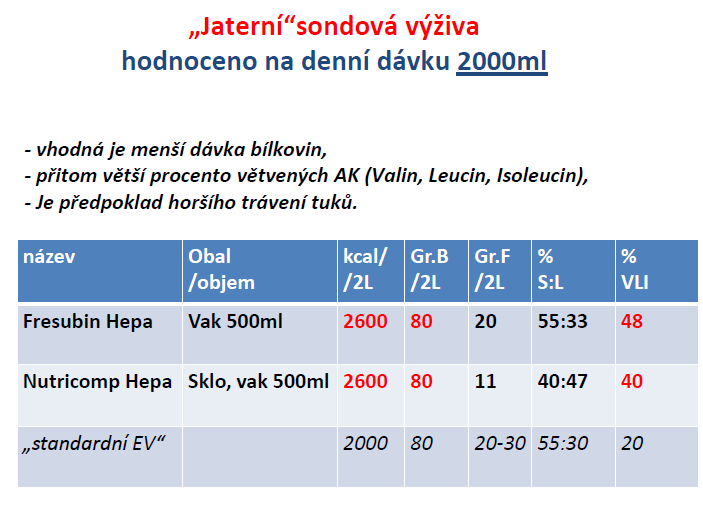 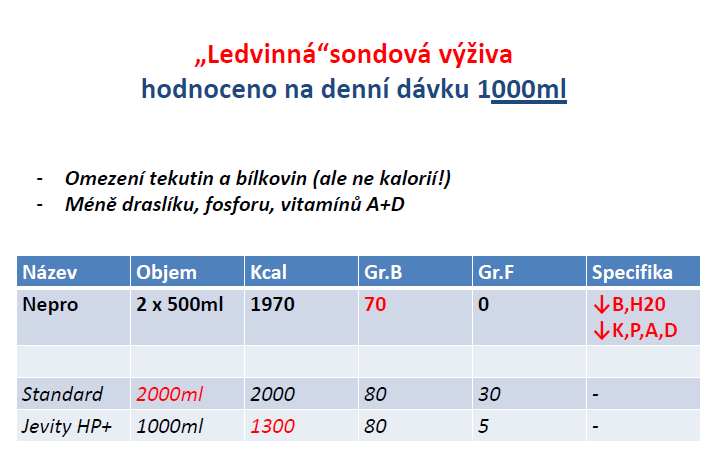 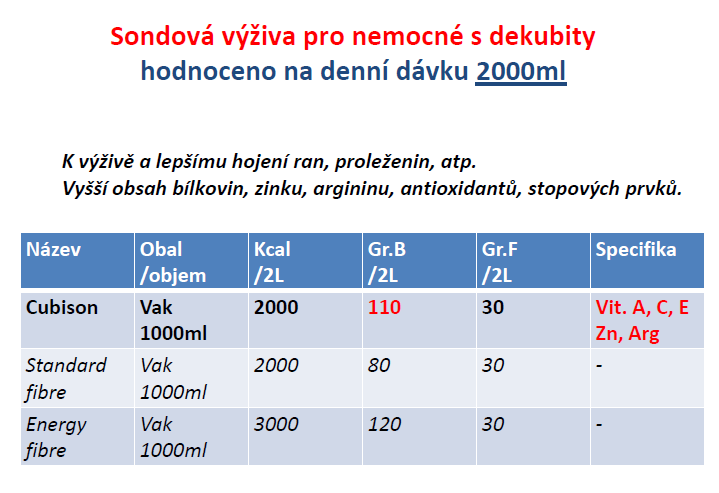 Děkuji za pozornost